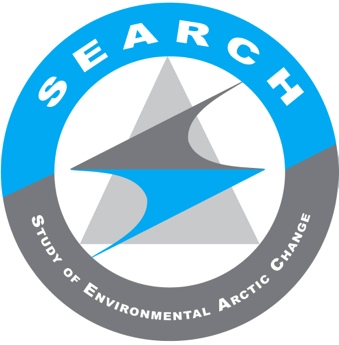 Understanding and Predicting Arctic Land-ice Loss and its impacts
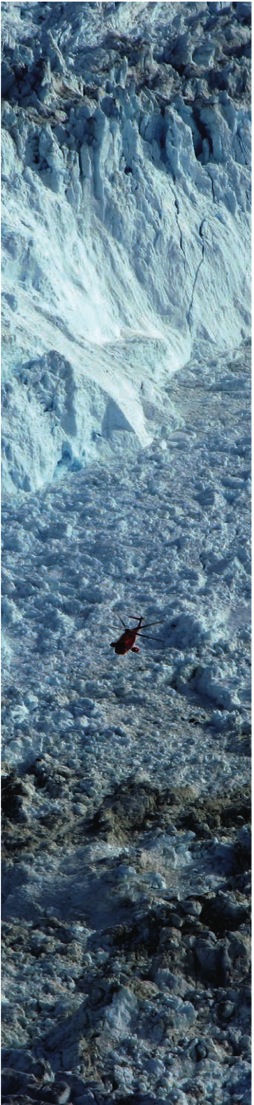 Fiamma Straneo (WHOI), Ted Scambos (NSIDC)
Greenland Ice Sheet 
(6.5 m SLR)
Arctic Ice Caps/Glaciers
(0.35 m SLR)
Current discharge
1200 Gt/yr 
(+30% 1960-1990)
Current discharge
226 Gt/yr 
(+50% 1960-1990)
1
Bamber et al 2012; Enderlin et al 2014; Dyurgerov et al 2010; Gardner et al 2013
Consequences: #1 Sea Level RiseGreenland ~1/4 SLR
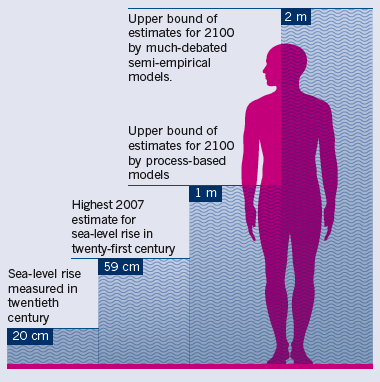 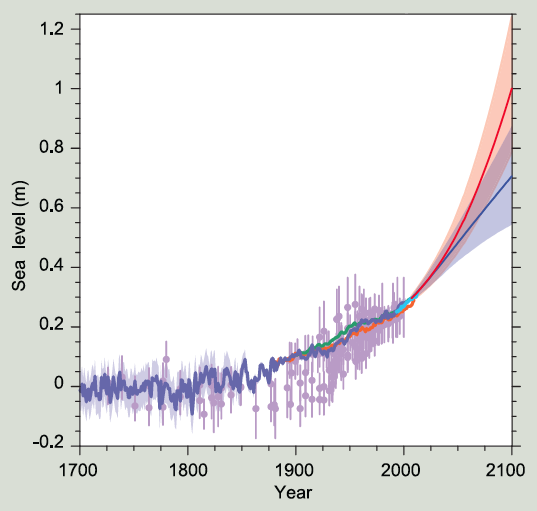 Shepherd et al. 2012; IPCC 2013; Scientific American, 2013
Consequences #2  Increased discharge
Freshwater discharge
 into the North Atlantic
Material properties – iron, organic carbon …
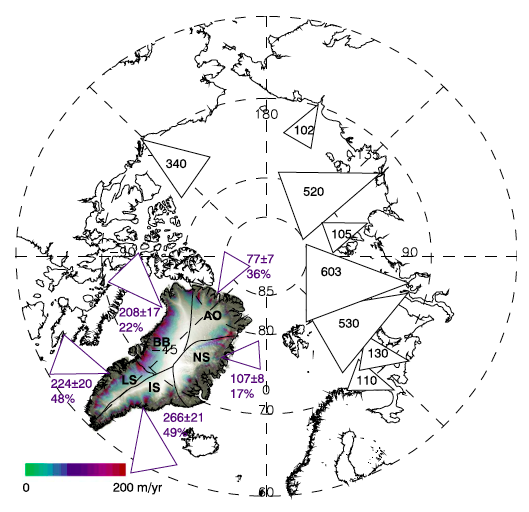 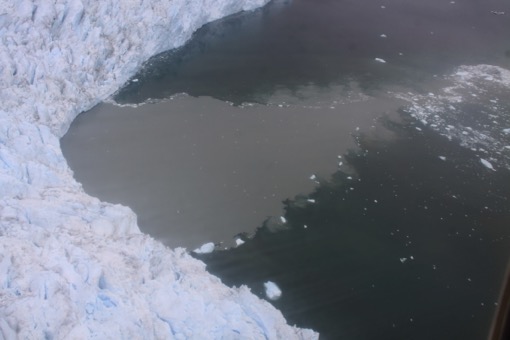 Impact on dense water formation, AMOC, sea-ice
Ecosystems – stratification, nutrients
3
Bamber et al. 2012; Juul-Pedersen, 2015; Bhatia et al. 2013; Hood et al. 2015
How do we predict future ice sheet changes and 
their impact on the ocean ?
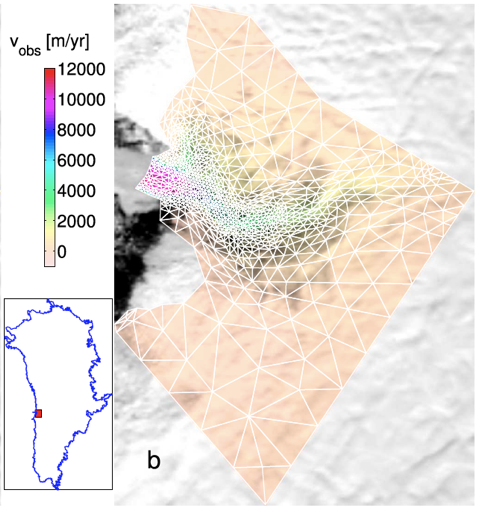 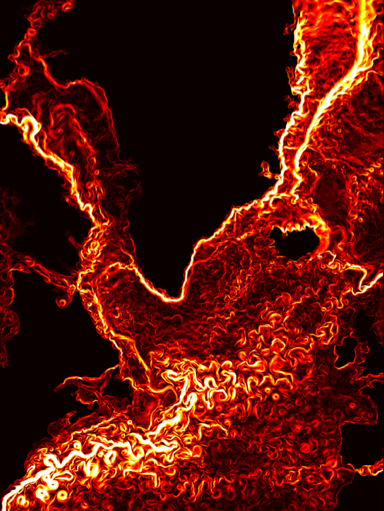 Wire ice sheet and ocean models
The challenges:
Limited understanding of glacier/ocean interaction
No data to inform understanding and models
Complex, multidisciplinary problem (oceanography, glaciology, climatology, paleo, atmospheric science, observationalists and modelers).
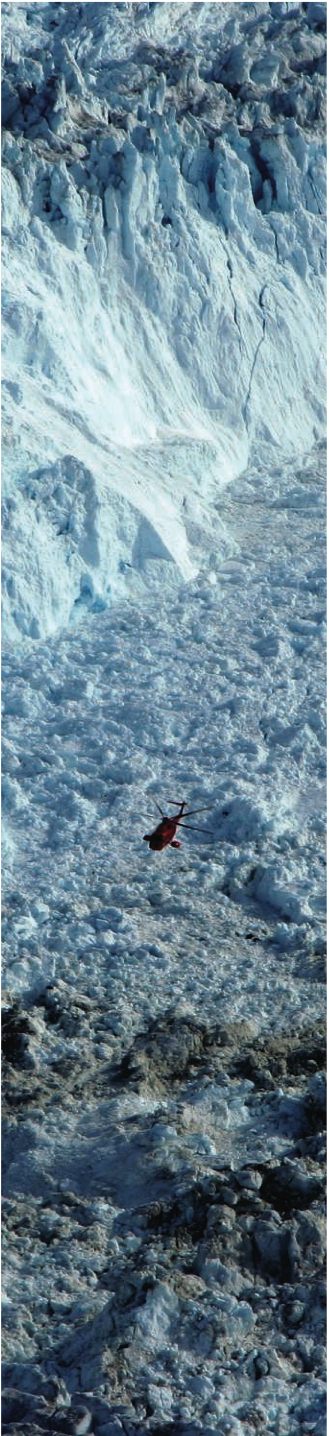 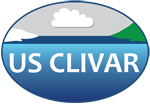 2011-2014 WORKING GROUP on 
Greenland Ice Sheet/Ocean Interactions
1. Summarized the State of knowledge (integrating community feedback)  
US CLIVAR Report 2012-2; BAMS Article 2013

2. A open, international workshop, June 2013
Brought together the communities, identified the scientific priorities (100 participants, 11 nations, 1/3 early career)
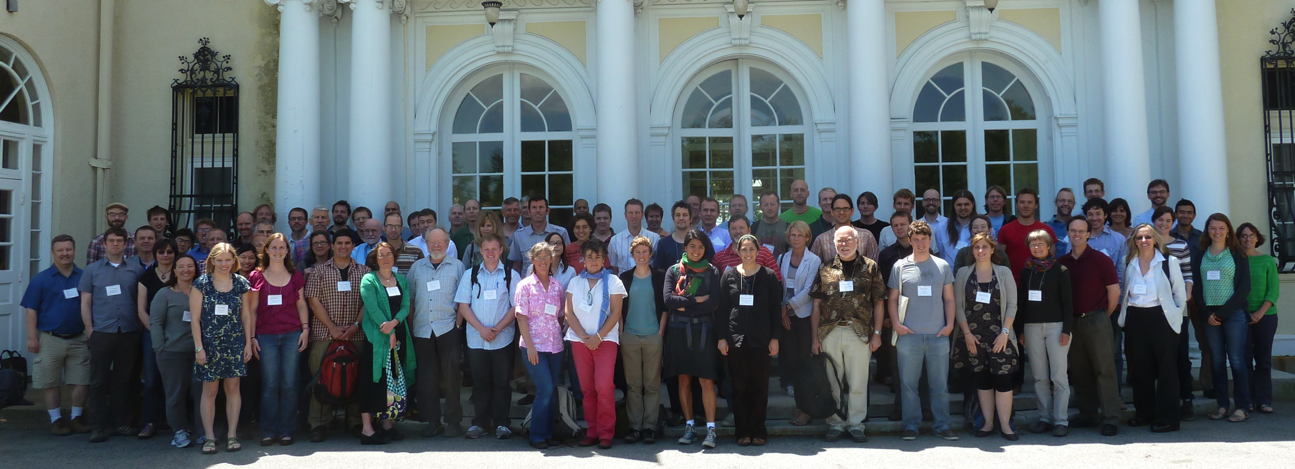 3. Scientific priorities from workshop
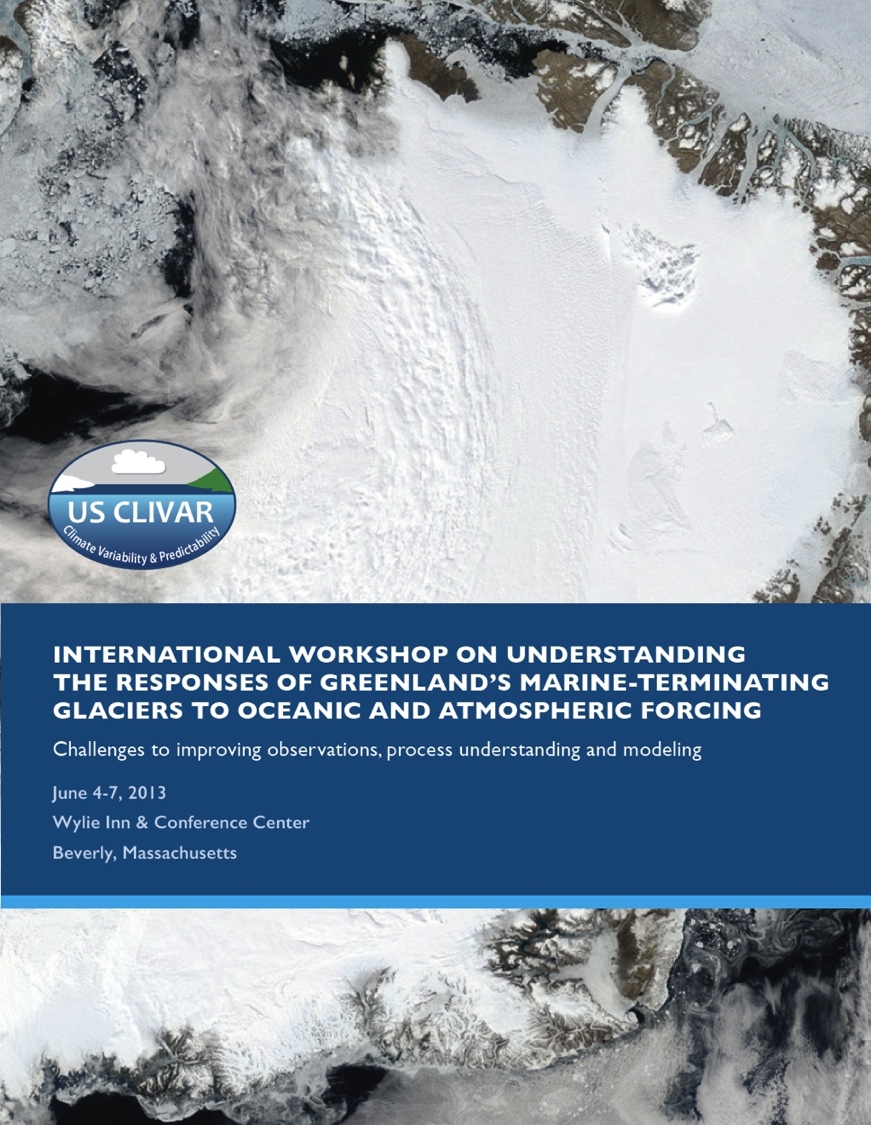 Greenland Ice Ocean Observing System (GrIOOS)
Data Compilation and Sharing (including bathymetry)
Targeted process studies 
Megasites experiment
Heimbach et al. 2014
Primary SEARCH Land Ice Action Team Activity years 1,2
Greenland Ice/Ocean Observing System (GrIOOS) 

Long-term glaciological, oceanographic, and atmospheric measurements at key sites around Greenland.
Understand time-evolving relationships between the ocean/glacier/atmosphere
Provide data to validate and force models.
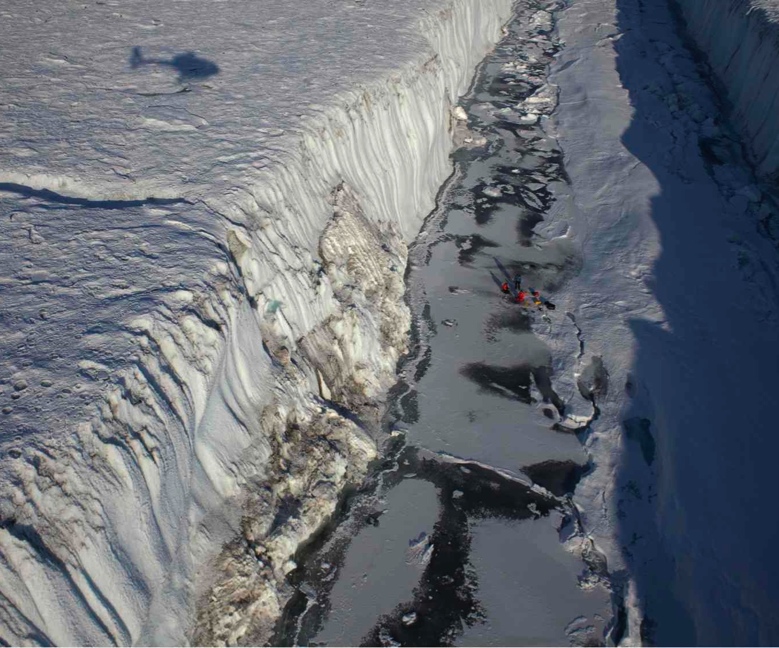 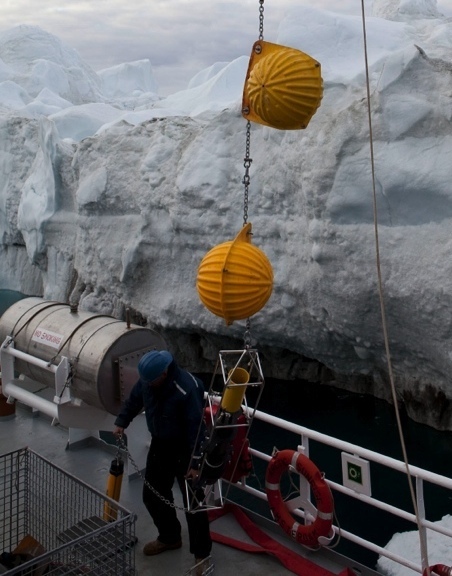 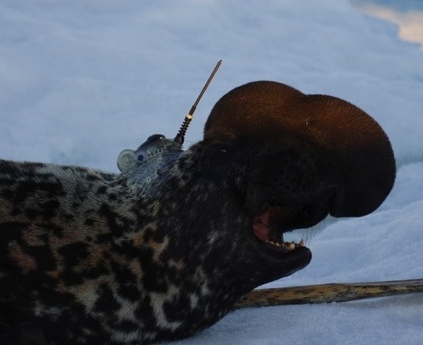 Why SEARCH ?

Improved predictions required a coordinated effort that is beyond what a single individual, group, nation can achieve.

GrIOOS requires an effort that spans across
International boundaries
Disciplines
Methodology (from field to climate models)
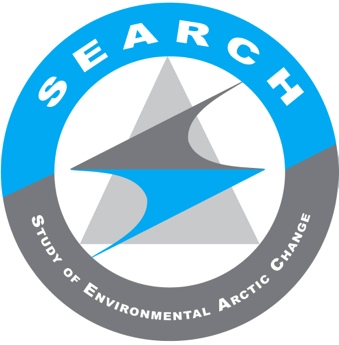 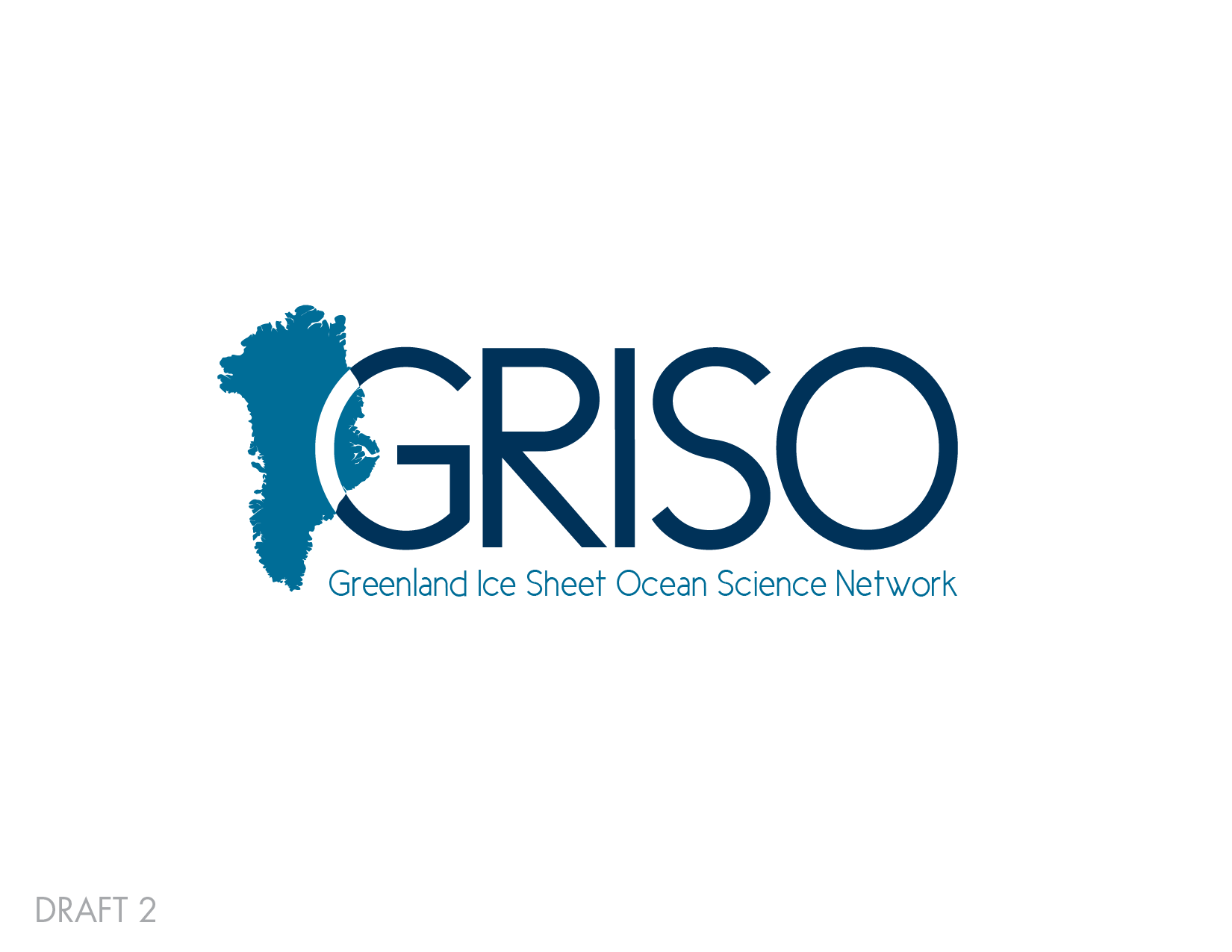 GrIOOS  – Workshop Dec 12-13th San Francisco
Define the design and implementation plan for GrIOOS including description of key measurements, identification of sites and instrumentation; integration with existing networks. 

ACTION TEAM/Steering Committee
J. Abermann (Asiaq, Greenland), 
A. Ahlstrøm (GEUS, DK), 
G. Hamilton (U Maine, USA), 
P. Heimbach (UT Austin & MIT, USA), 
R. Mottram (DMI, DK), 
S. Nowicki (NASA Goddard, USA), 
T. Scambos (NSIDC, USA), 
F. Straneo (WHOI, USA), 
D. Sutherland (U Oregon, USA), 
M. Truffer (U Alaska, USA)
Bob Bindschadler – SEARCH SSC
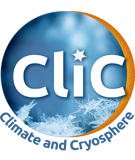 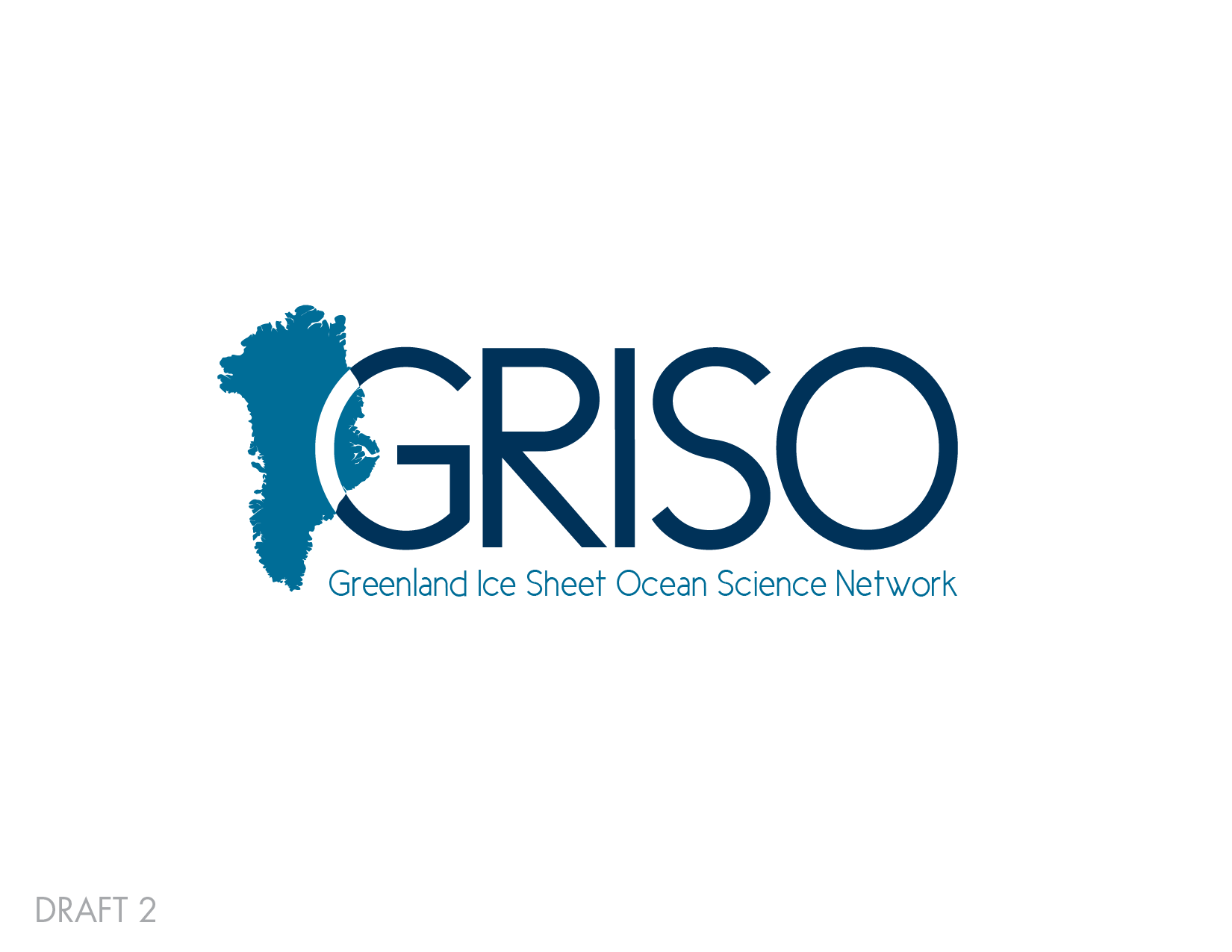 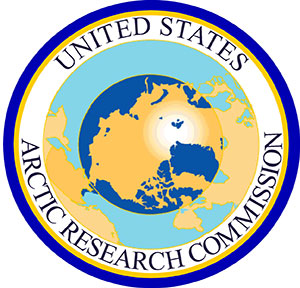 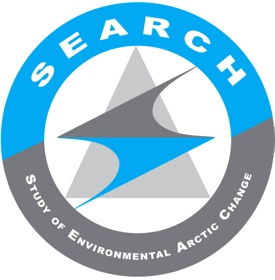 GrIOOS Workshop  Dec 12-13th San Francisco

Solicited Expression of Interest;
50 attendees from 7 countries, including oceanographers, glaciologists, climate modelers, ice sheet modelers, marine biologists, spanning different career stages and balanced gender representation;
Invited 7 program managers from US and Danish funding agencies;
Invited members of Greenland’s government;
Co-organized with Ice Sheet Modeling Intercomparison Project
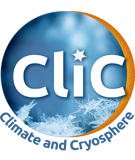 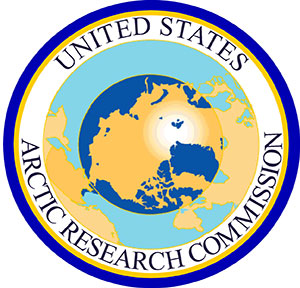 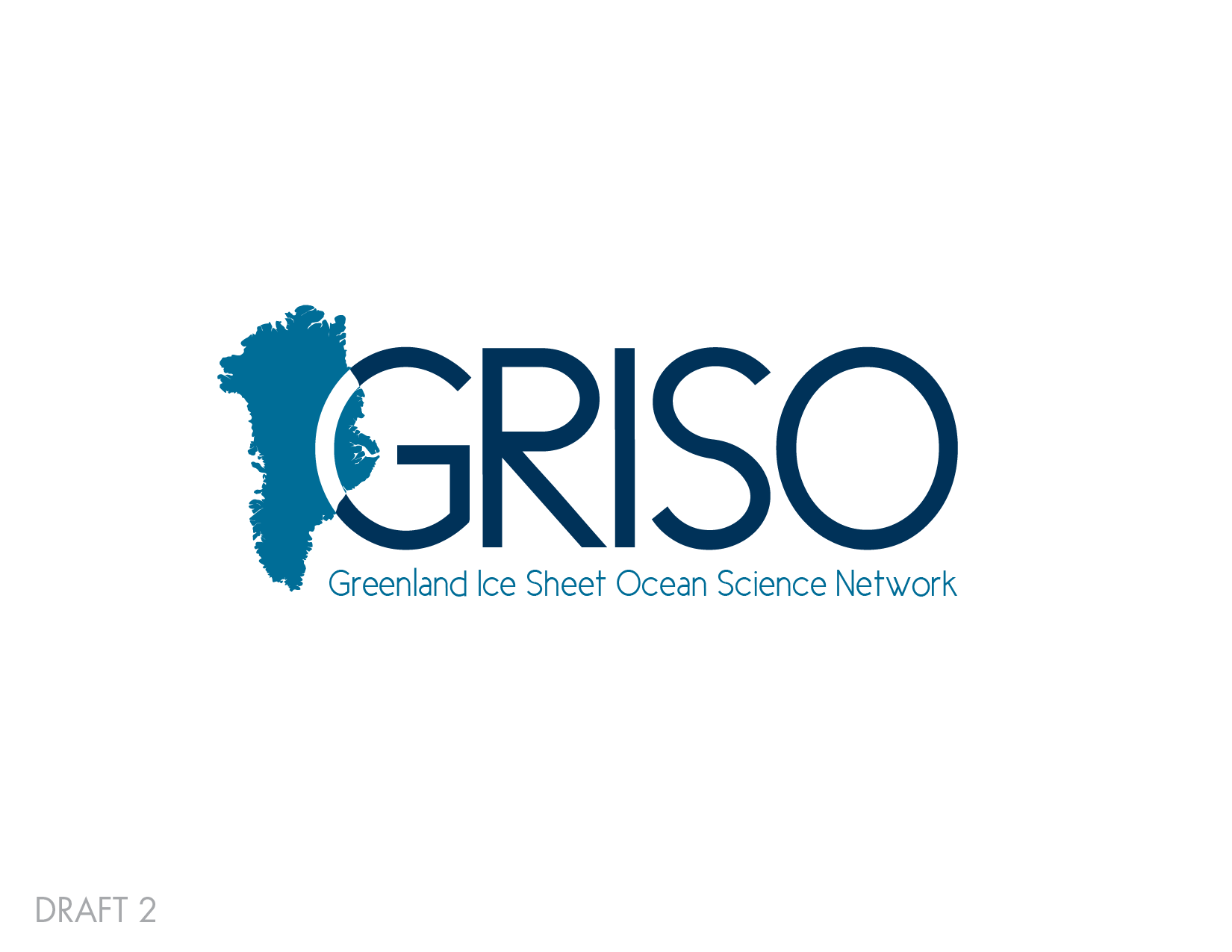 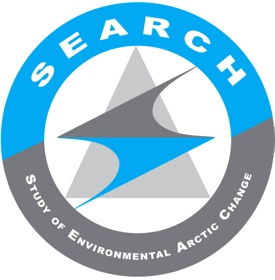 SEARCH Activities to date (beyond GrIOOS)
Scientific Coordination – SEARCH Presentations
Townhall organized at the AGU Fall Meeting, Dec 2014
Webinar to IARPC Glacier/Fjord group, Jan 2015
CliC Steering Committee Meeting in Boulder, Feb 2015
Ilulissat Climate Days Meeting, Ilulissat, Greenland 2015
 
Engaging Stakeholders – SEARCH Presentations
Predicting a changing Arctic – Consortium for Ocean Leadership Forum, Washington DC,  March 2015
Warming Arctic Conference – ‘Leadership, Diplomacy and Science: Resolving the Arctic Paradox’, Fletcher School of Business, Tufts University, April 2015 – attended by representatives of the Arctic Council Nations
Planned Activities Year 2

Workshop and Workshop Report 
Drafted in early winter, circulated for community feedback and publication ~ Spring 2016

2. Follow up on report
National/International Funding Agencies
Coordination with existing networks 
CliC Steering Meeting (February 2016)

3. Arctic Stakeholders
Greenlandic fisheries
Arctic Encounters meeting, January 2016
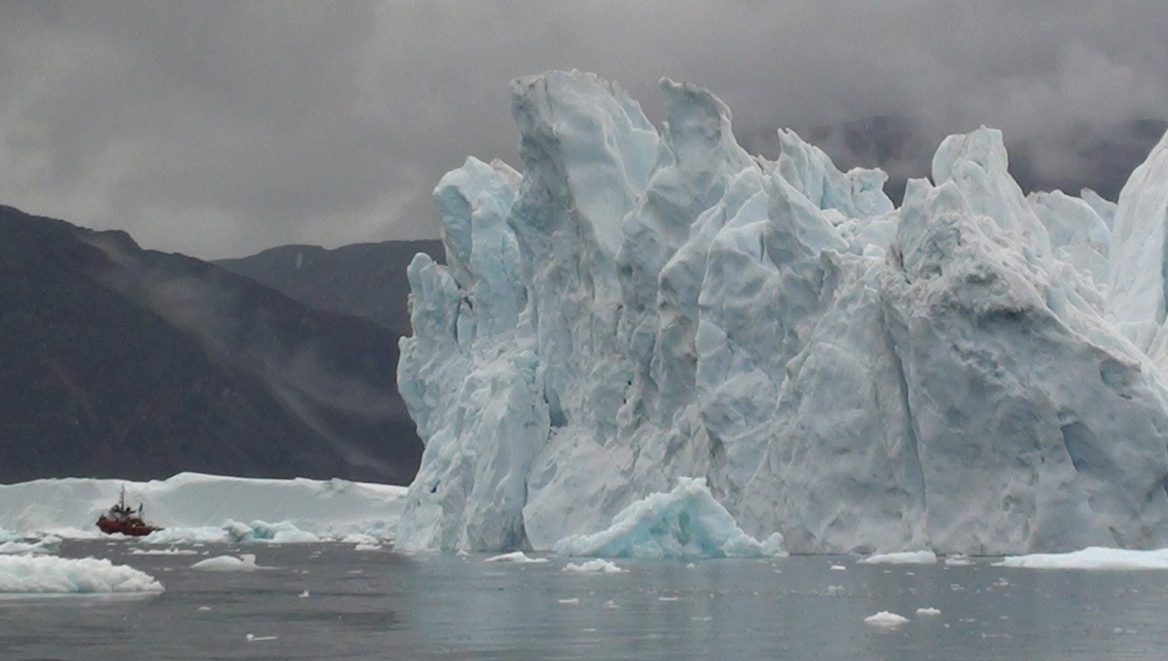 13